Figure 2. Structure and electrochemistry of QueG from Bacillus subtilis. (A) Ribbon depiction of QueG with the ...
Nucleic Acids Res, Volume 44, Issue 20, 16 November 2016, Pages 9965–9976, https://doi.org/10.1093/nar/gkw806
The content of this slide may be subject to copyright: please see the slide notes for details.
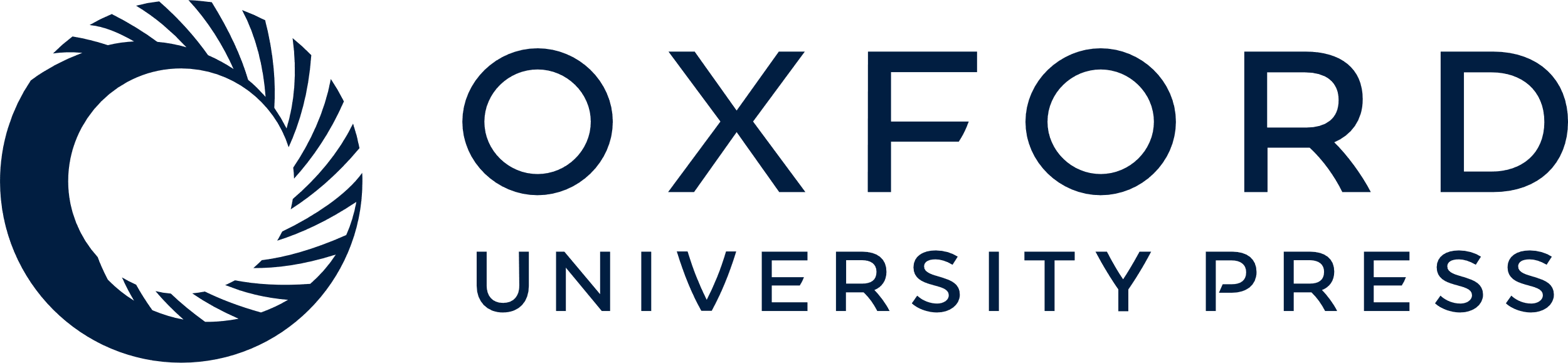 [Speaker Notes: Figure 2. Structure and electrochemistry of QueG from Bacillus subtilis. (A) Ribbon depiction of QueG with the N-terminal Cbl-binding domain colored with blue helices and purple β-strands, the Fd-domain in gray and the RNA-binding domain in red. Inserts into the protein sequence that are described in text are indicated with arrows. (B) Cofactor binding in QueG. Cbl, iron sulfur clusters and glycerol (from crystallization buffer) are shown in sticks, colored as follows: carbon, yellow; oxygen, red; nitrogen, blue; cobalt, pink sphere; iron, ruby; sulfur, yellow; phosphorus, orange. His106 and Arg141 are in blue sticks. Dashed magenta lines indicate hydrogen bonds, whereas gray dashed lines are used to indicate important distances between the cofactors. (C) Cyclic voltammogram of the two [4Fe-4S] clusters in QueG. QueG was deposited on a PGE electrode, with the baseline response of the electrode shown as the dashed line. The baseline-corrected data are shown as the inset, with the fitting for the two one-electron centers displayed in dotted lines. Data were collected at 100 mV/s, pH 8, 200 mM NaCl and 10°C.


Unless provided in the caption above, the following copyright applies to the content of this slide: © The Author(s) 2016. Published by Oxford University Press on behalf of Nucleic Acids Research.This is an Open Access article distributed under the terms of the Creative Commons Attribution License (http://creativecommons.org/licenses/by-nc/4.0/), which permits non-commercial re-use, distribution, and reproduction in any medium, provided the original work is properly cited. For commercial re-use, please contact journals.permissions@oup.com]